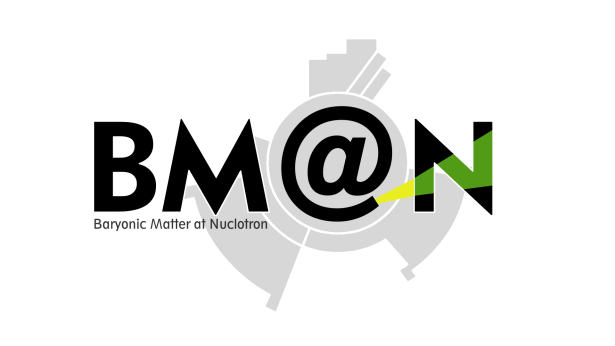 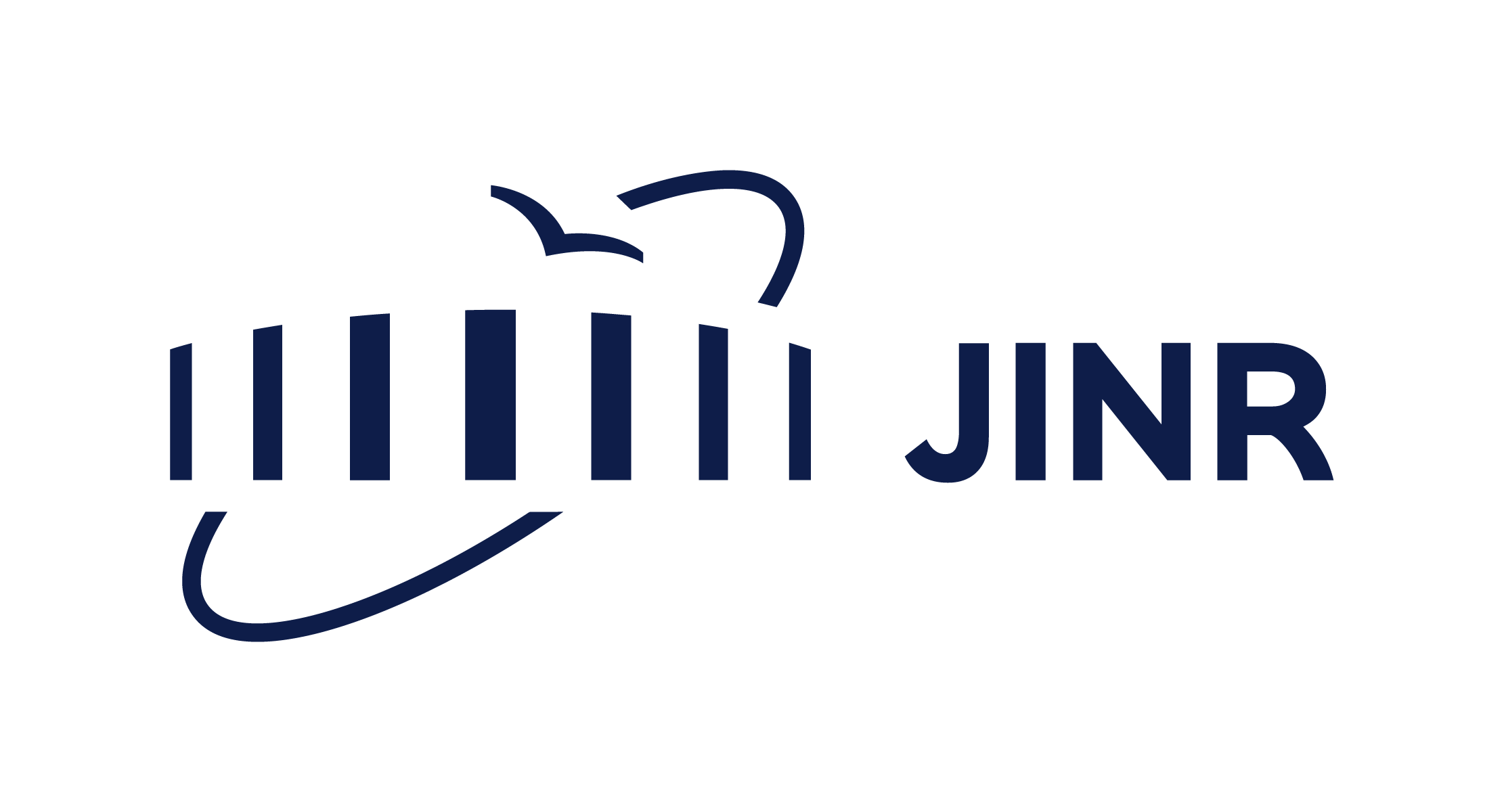 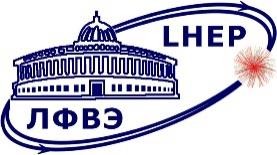 Status of the BM@N 
Slow Control System
14th Collaboration Meeting of the BM@N Experiment at NICA
I. Osokin, V. Dronik, V. Shutov, R. Nagdasev, D. Egorov
14.05.2025
Preparation for the BM@N beam run
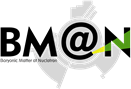 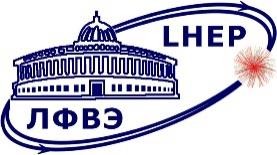 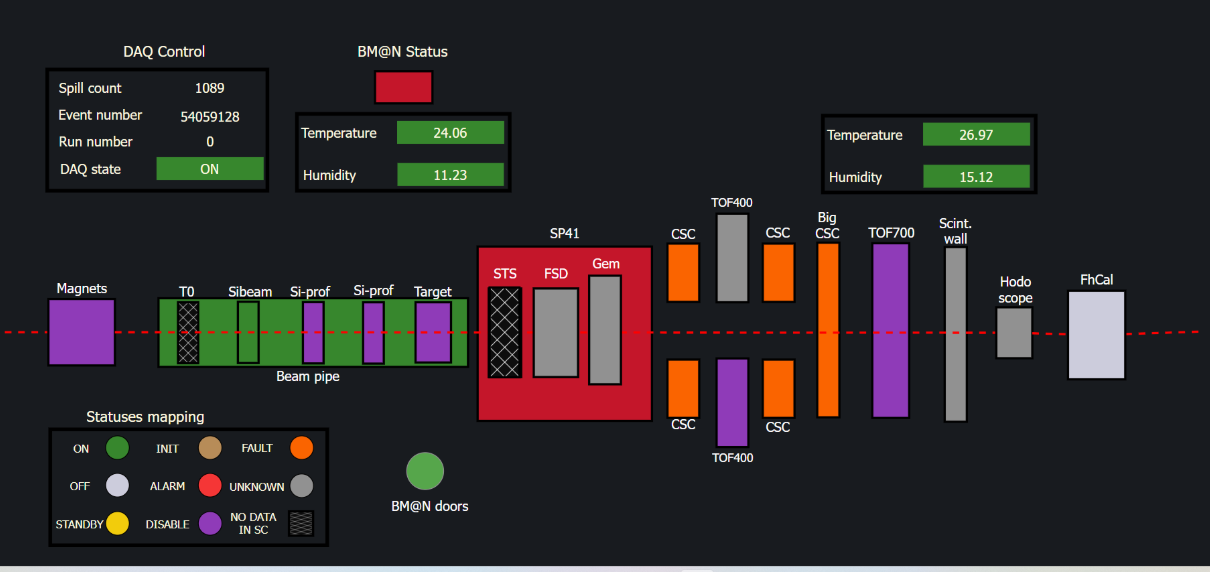 Waiting for the full assembly
New additions
Tested & updated
New additions
BM@N detectors dashboard
2/12
[Speaker Notes: Most of the BM@N detector systems, such as FSD, Sibeam, GEM, CSC, tof, FhCal and others, are connected to the SC system according to the current BM@N setup and were tested.]
Slow control system
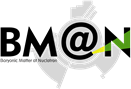 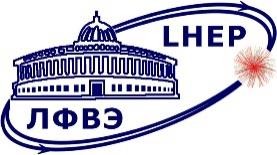 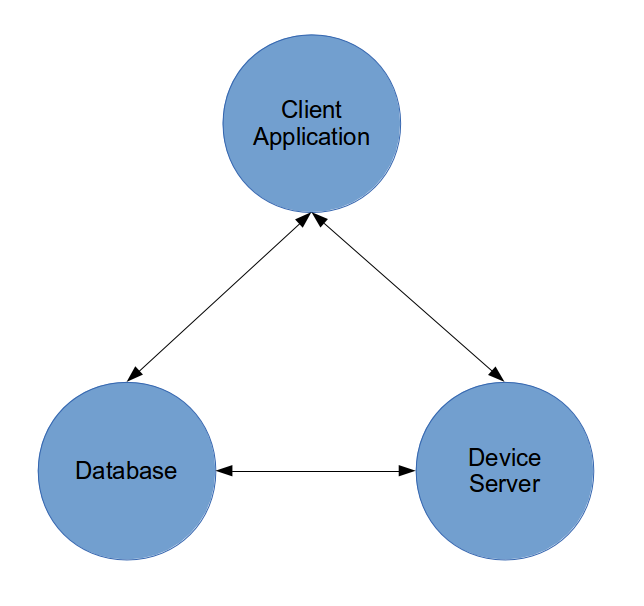 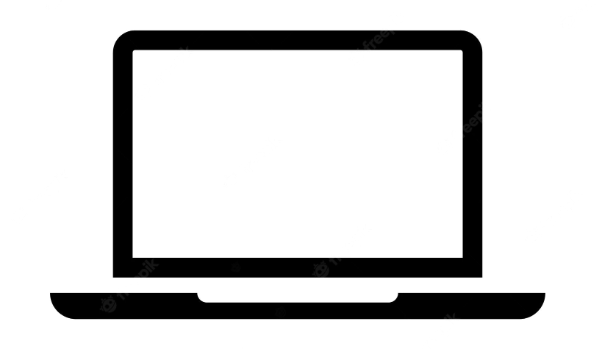 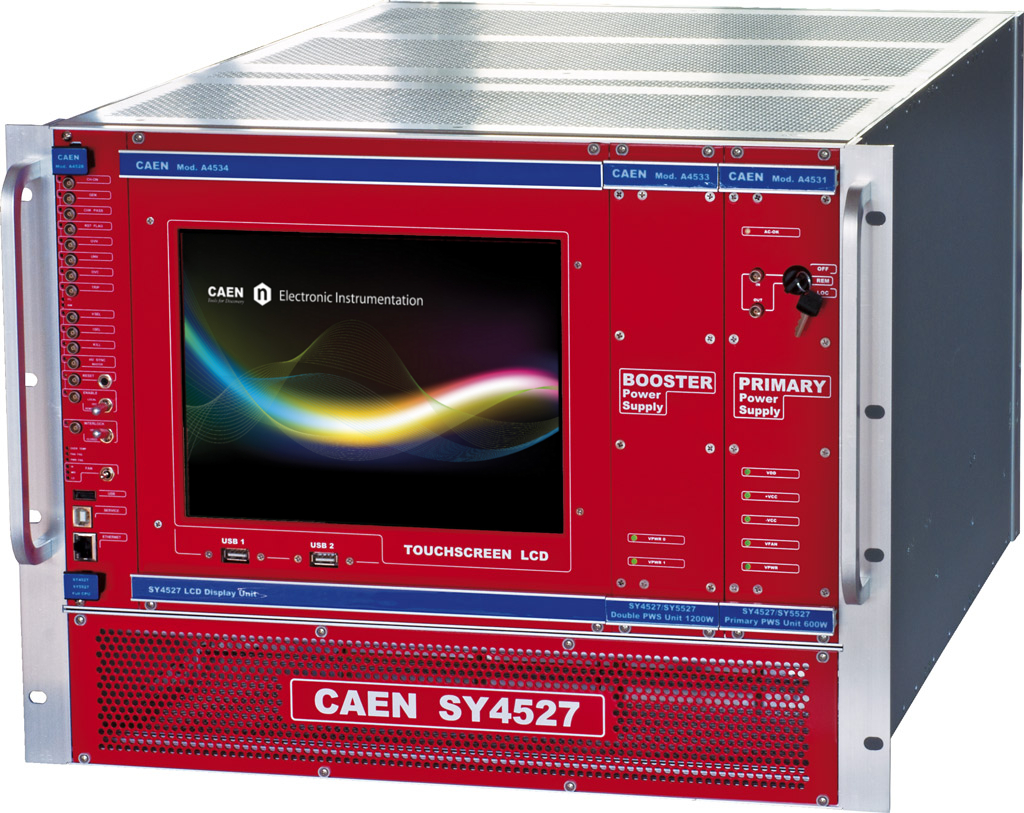 Monitoring and controls for users
Data and command exchange
What and how read from server?
Tango-based Slow Control System has performed well in previous runs and will be used in the forthcoming run
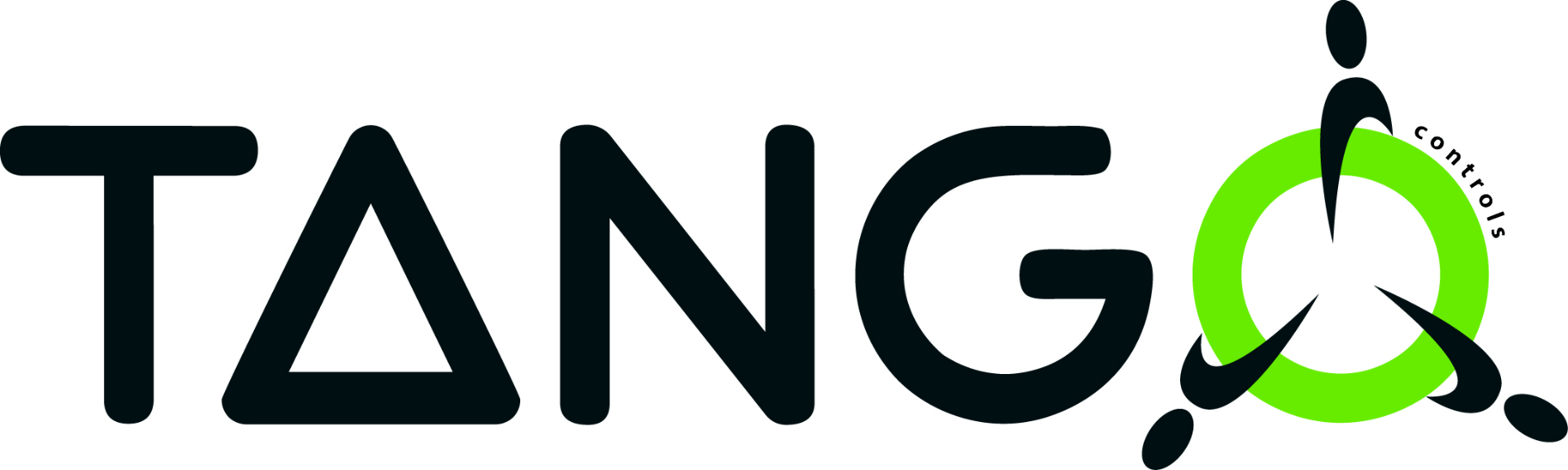 How to connect?
(IP, port, ID, protocol, etc.)
3/12
[Speaker Notes: For a slow control system, we use TANGO control system, free open source toolkit.
The system did well during the previous BM@N run №8 and will be used in the the forthcoming beam run .]
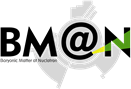 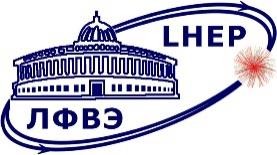 Forward Si detectors
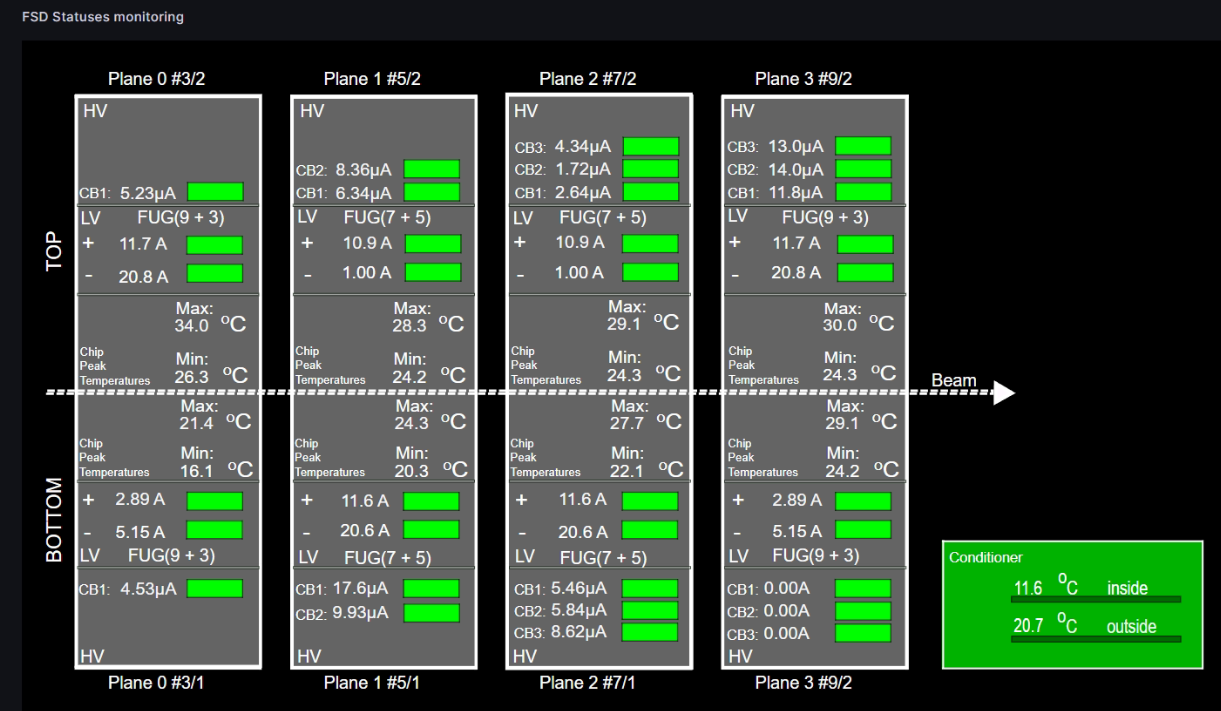 FSD subsystems were tested and added to the dashboard with mappings
.
FSD monitoring dashboard in Grafana
4/12
[Speaker Notes: During the preparation of the FSD detector, HV, LV, temperature measurement, and FEE electronics were tested.]
FSD LV autoswitch system
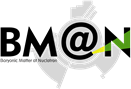 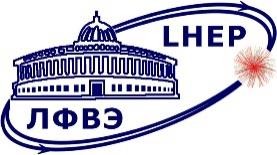 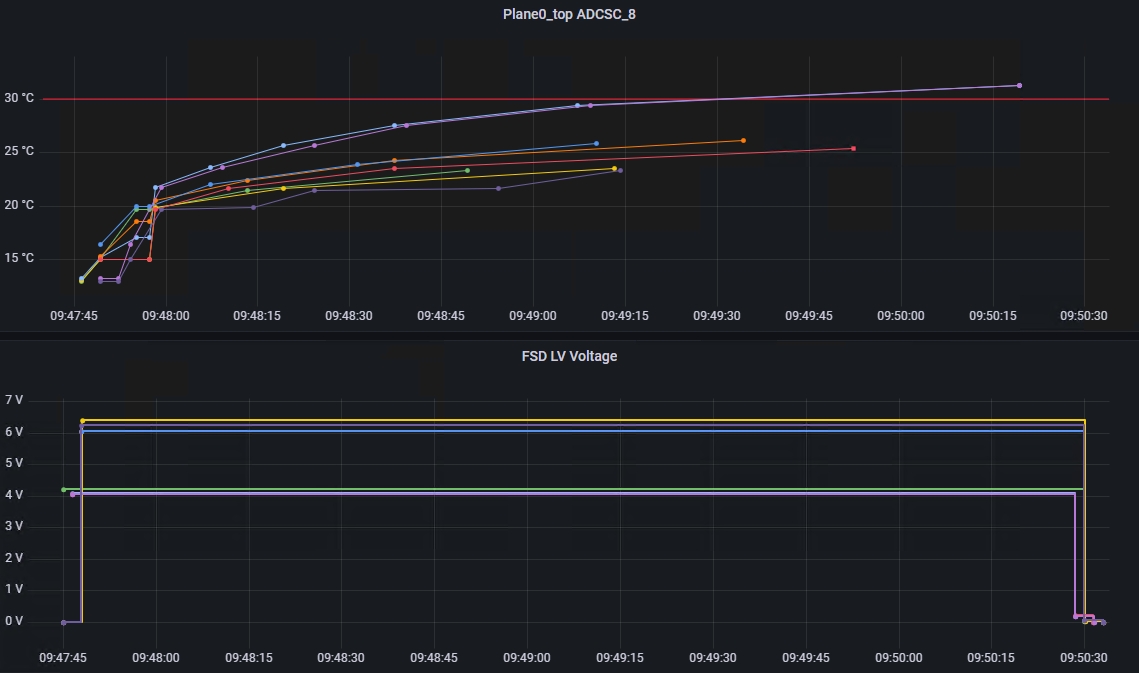 Temperature threshold
Delayed automatic
LV shutdown
5/12
[Speaker Notes: Among other things, an autoswitch system was created and tested. 
Importance of this system is due to reduce the risk of the human factor. In case of, for example, cooling problems with the FSD detector, the electronics boards may overheat, which can have irreversible consequences.
Now, if the electronics are heated to a temp threshold, the LV system will be immediately turned off.]
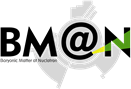 FSD conditioner monitoring
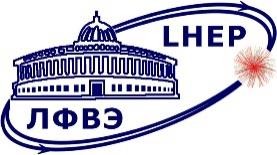 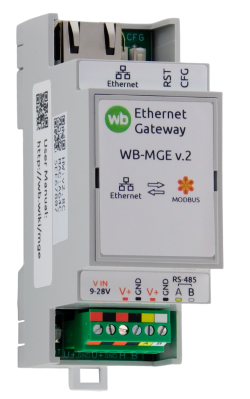 Historical
DataBase
WB-MGEModbus – ethernet converter
TCP/IP
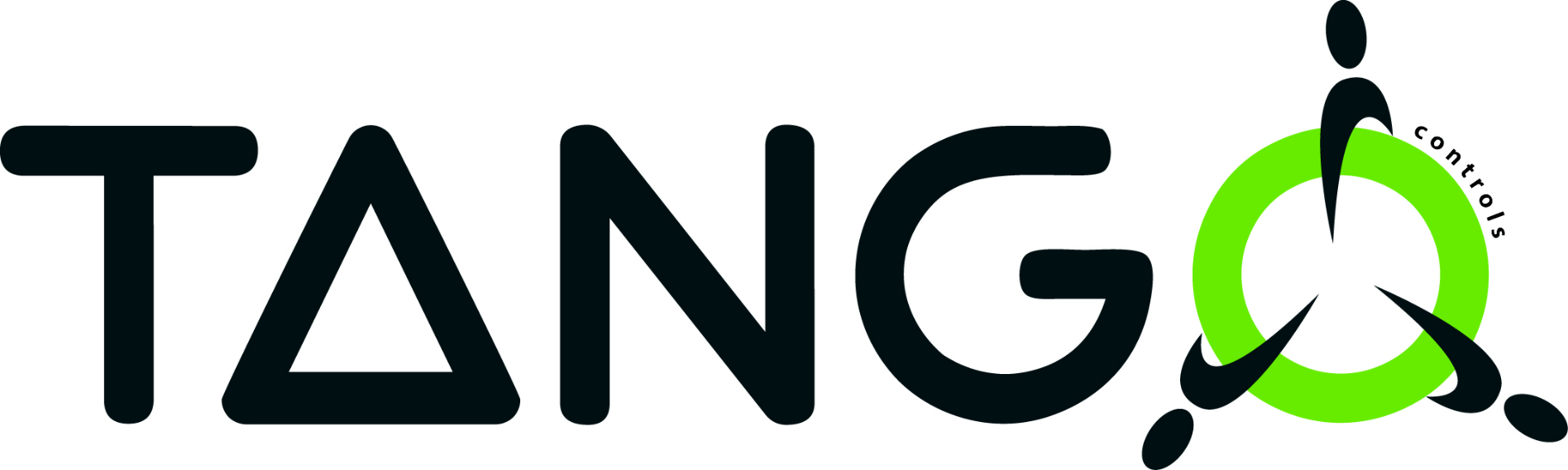 TANGO device server
MAI6 & WB M1W2 Measurement modules
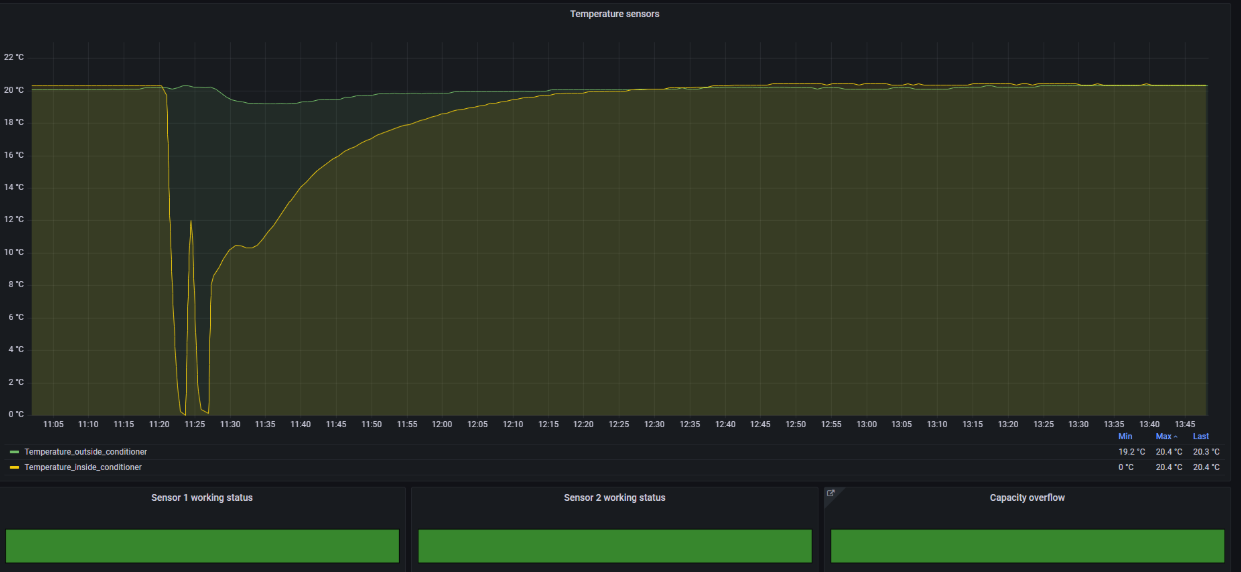 Modbus RTU
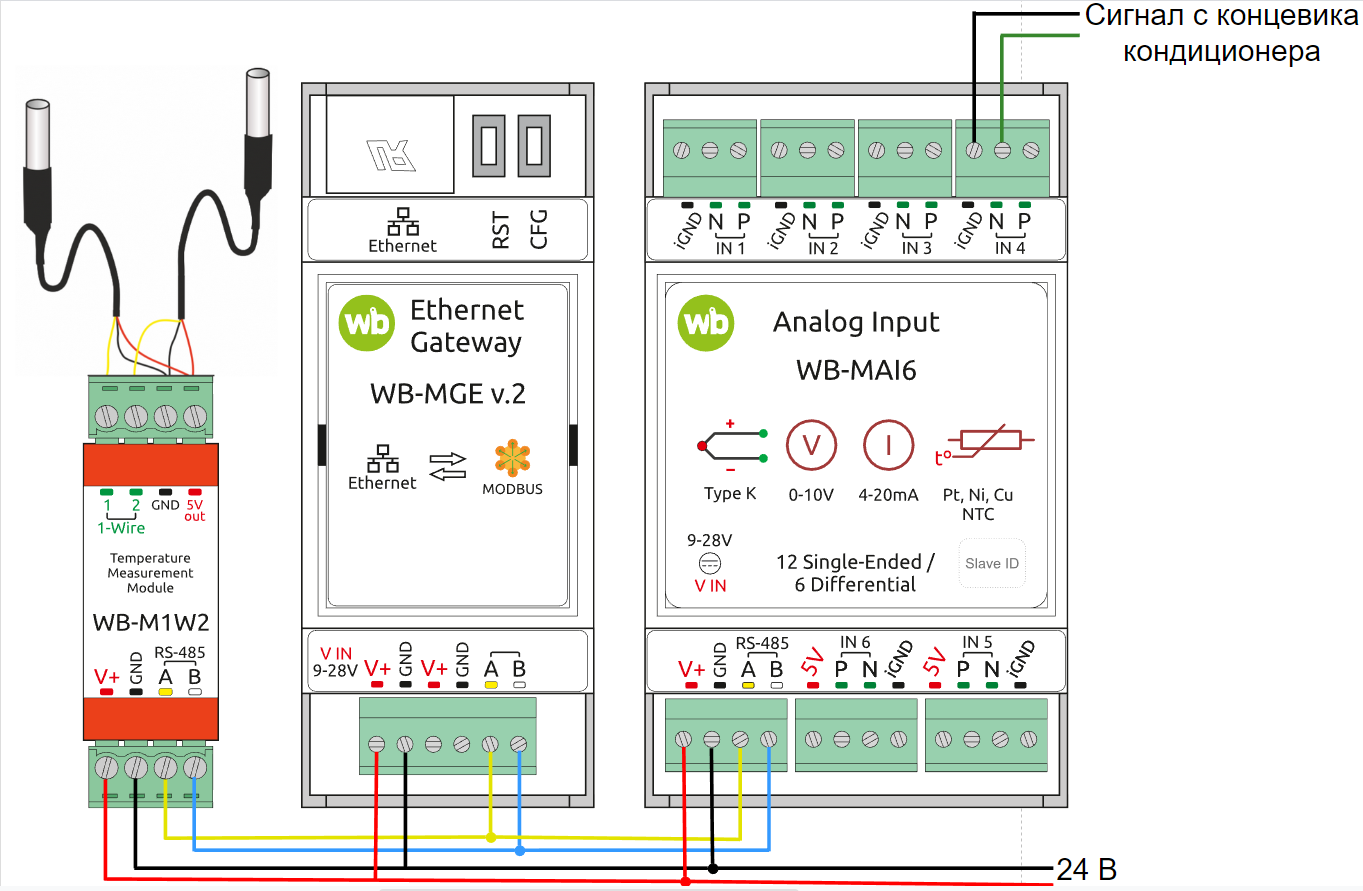 6/12
[Speaker Notes: Monitoring of FSD detectors air cooling has also been created
This also increases the reliability of the system and reduces the risks of the working detector in critical conditions.
The WB modules were used as automatization equipment – ADC and interface converter. WB – is Russian based company, produced automatization modules]
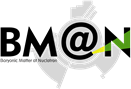 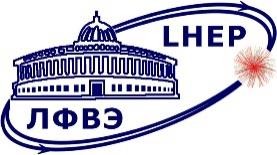 Radiation protection doors monitoring
Electrical relay
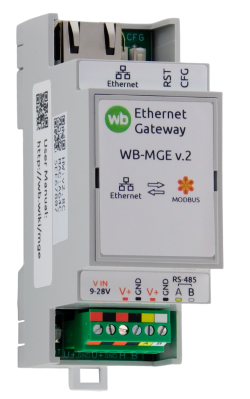 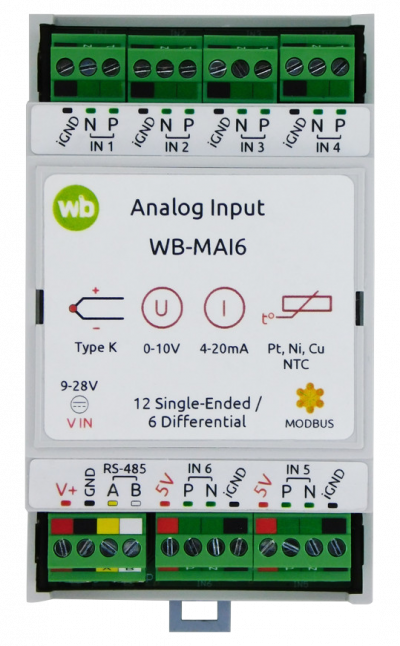 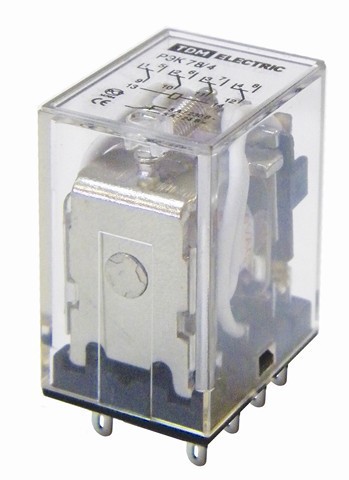 Historical
DataBase
TCP/IP
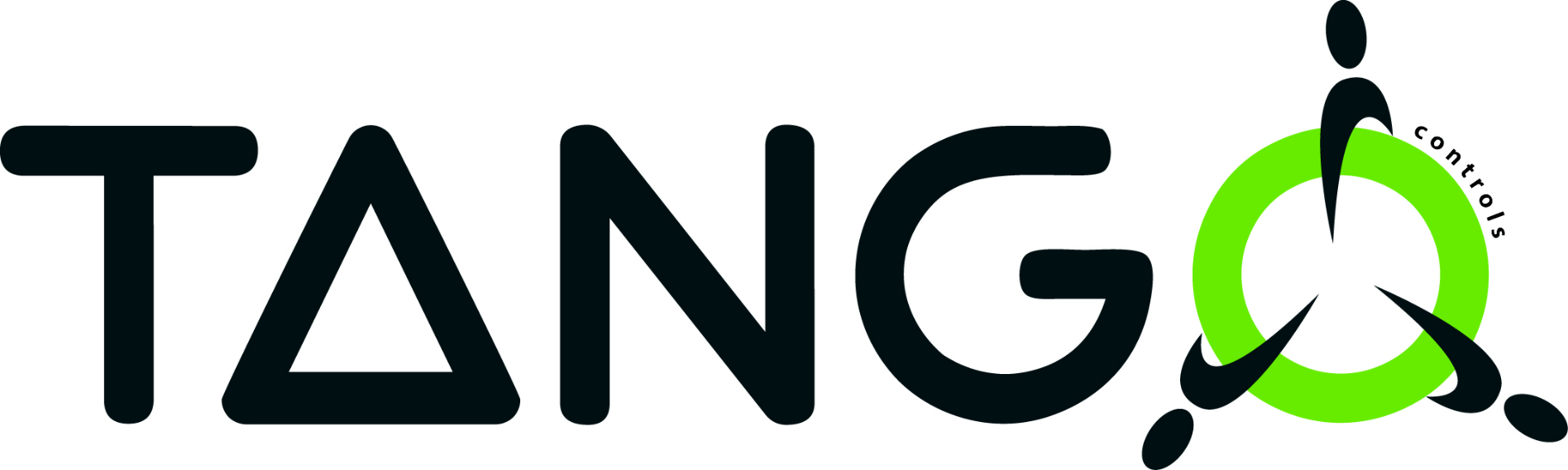 Modbus RTU
TANGO device server
WB-MGEModbus – ethernet converter
MAI6 Measurement modules
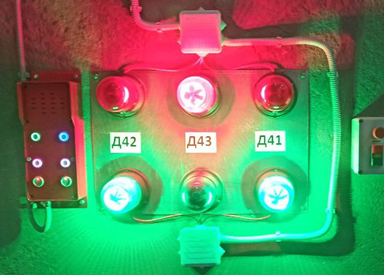 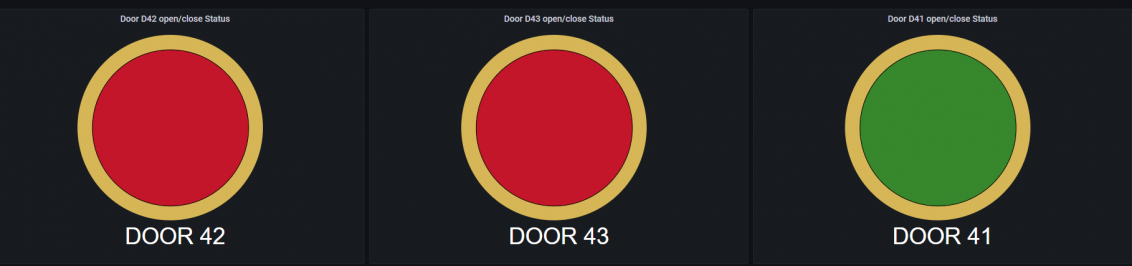 Doors states monitoring in Grafana dashboard
7/12
[Speaker Notes: in addition to detector systems there were some another changesThe slow control system for monitoring the condition of the radio protection doors in the BM@N experiment hall have been created and now duplicates the state of information board in BMN control room]
Beam gate & 3SP12 magnets monitoring
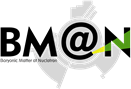 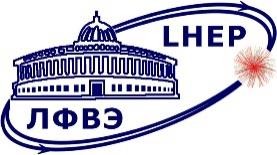 Electrical relay
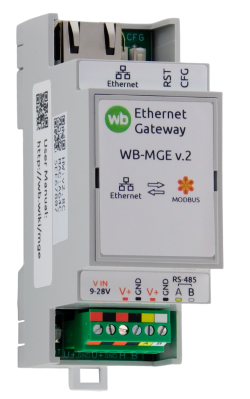 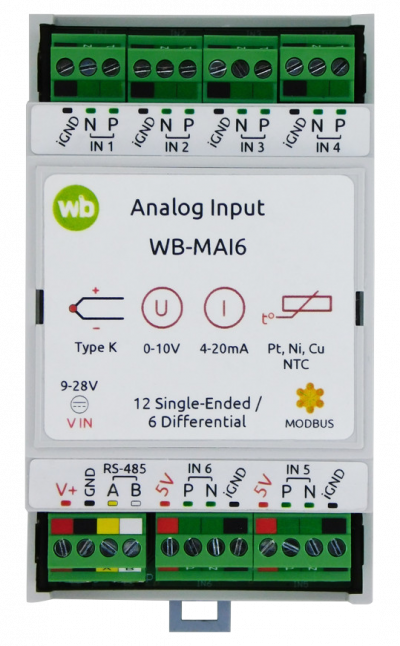 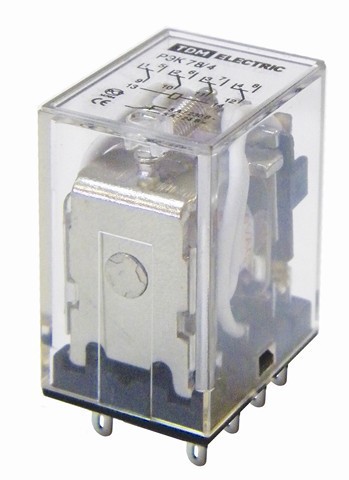 Historical
DataBase
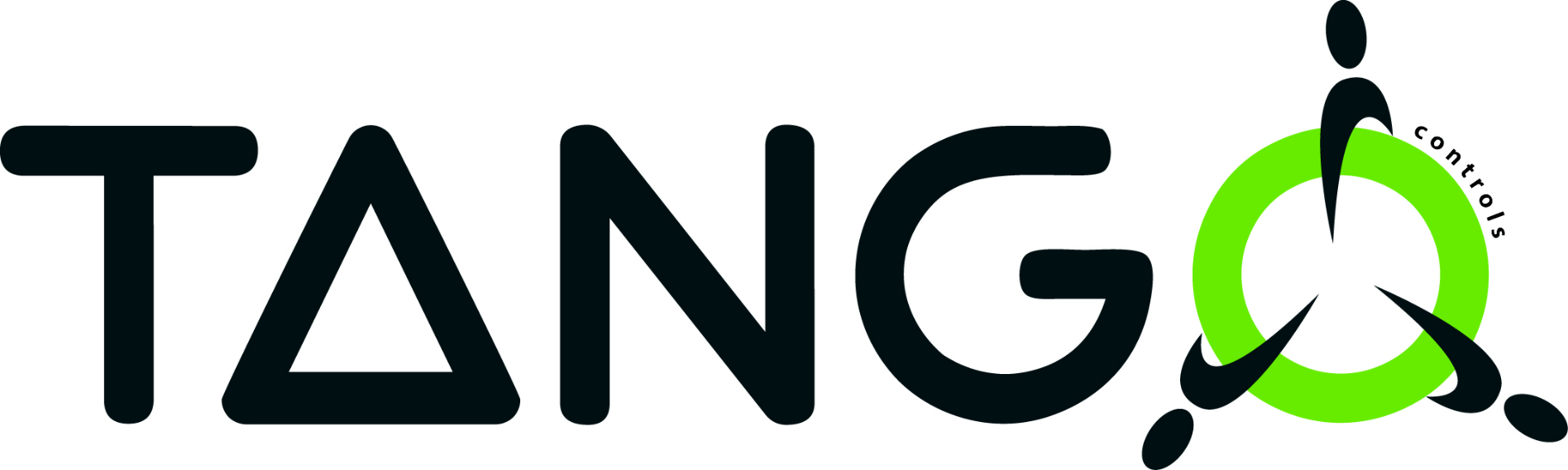 TCP/IP
Modbus RTU
TANGO device server
WB-MGEModbus – ethernet converter
MAI6 ADC
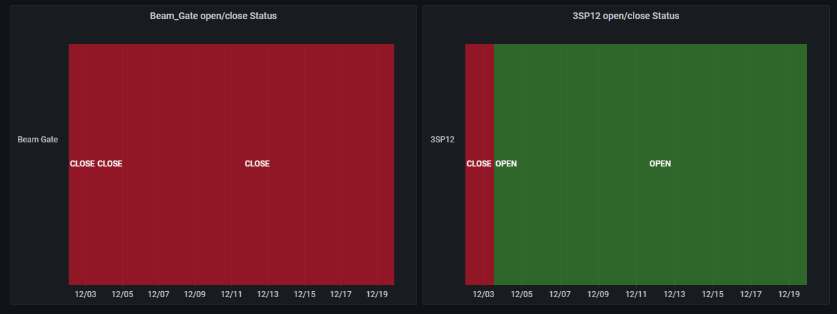 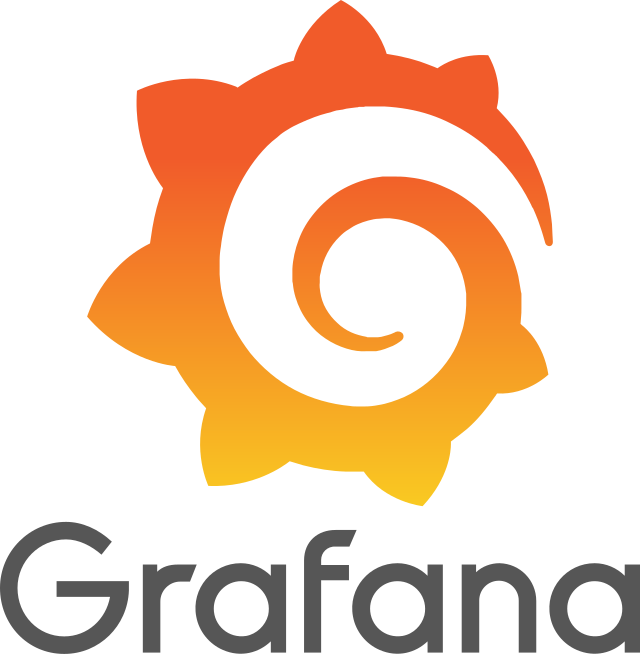 Beam gate
8/12
[Speaker Notes: Monitoring of the state of the beam gate and the 3SP12 magnet was created with a similar way, using WB ADCs connected to relay switches]
BM@N Magnets
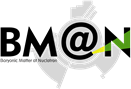 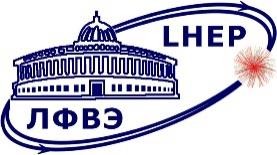 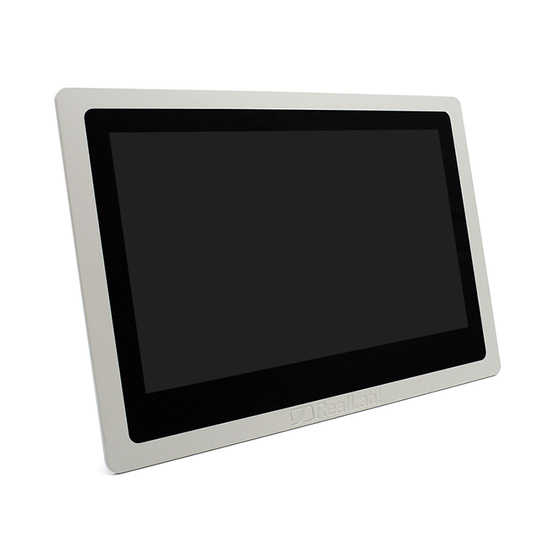 Historical
DataBase
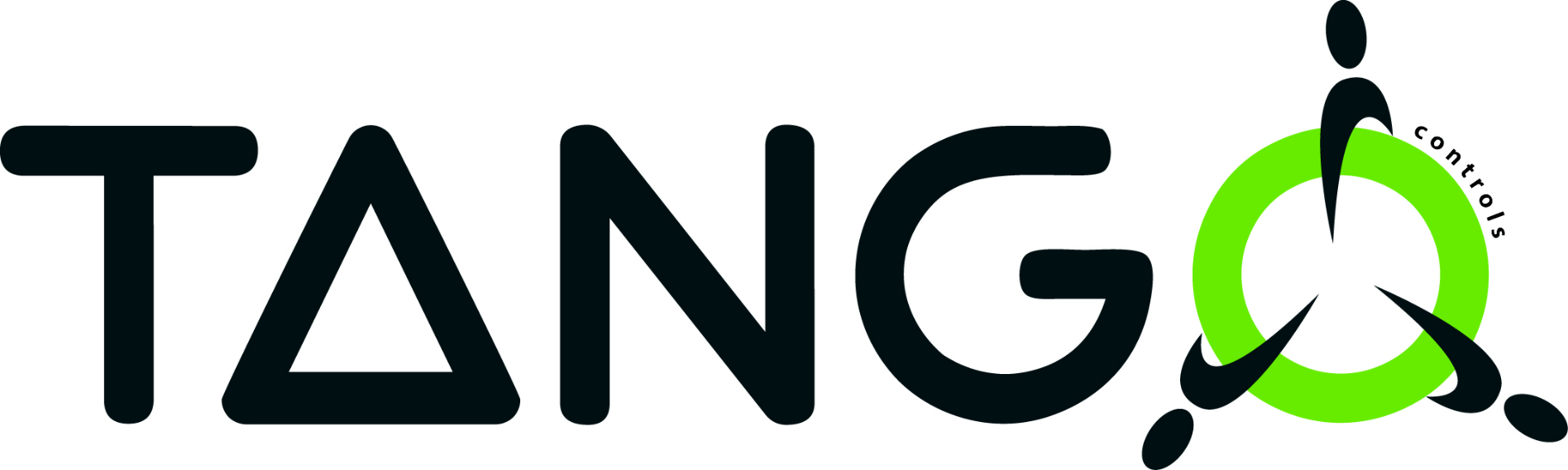 TCP/IP
TANGO device server
NLcon-CED16Operator’s panel
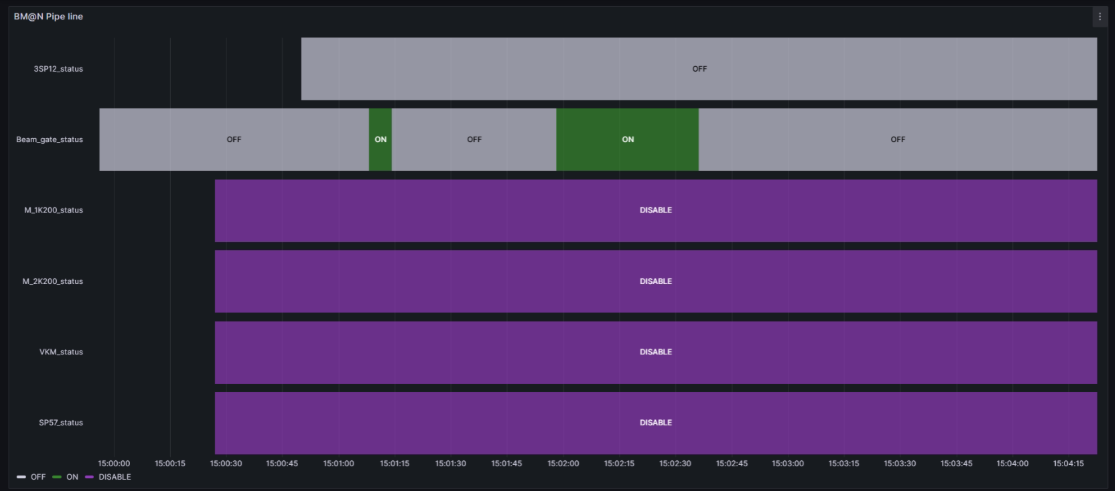 Data is obtained indirectly through the beam pipe line operator's control panel.
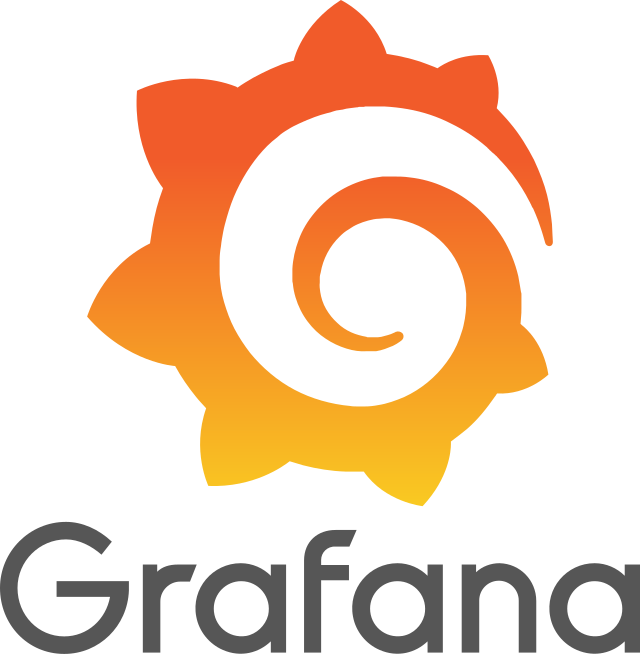 9/12
[Speaker Notes: Data about others BM@N magnets, like VKM, SP42 and other, is obtained indirectly through the beam pipe line operator's control panel.]
Target monitoring expend
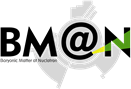 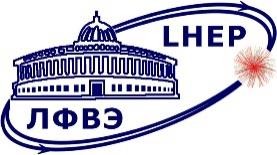 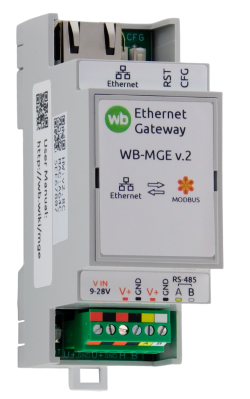 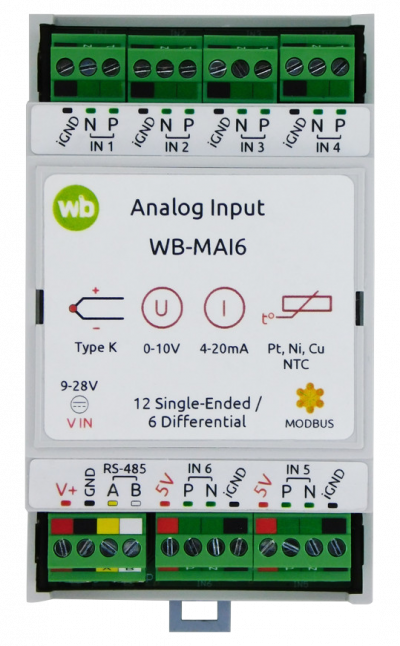 Historical
DataBase
TCP/IP
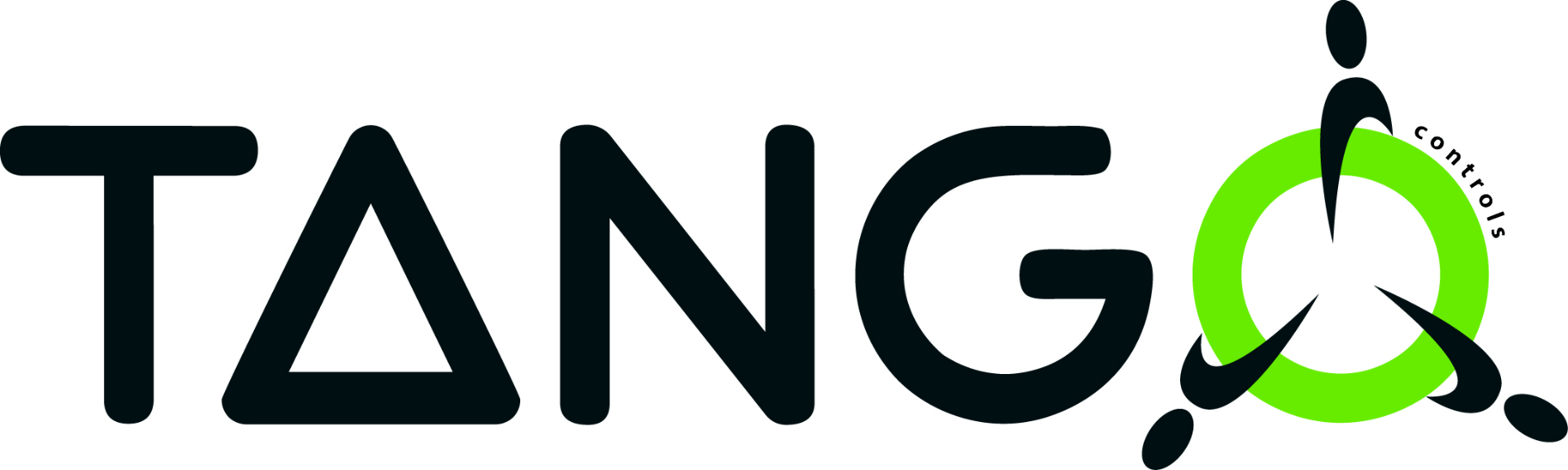 Modbus RTU
TANGO device server
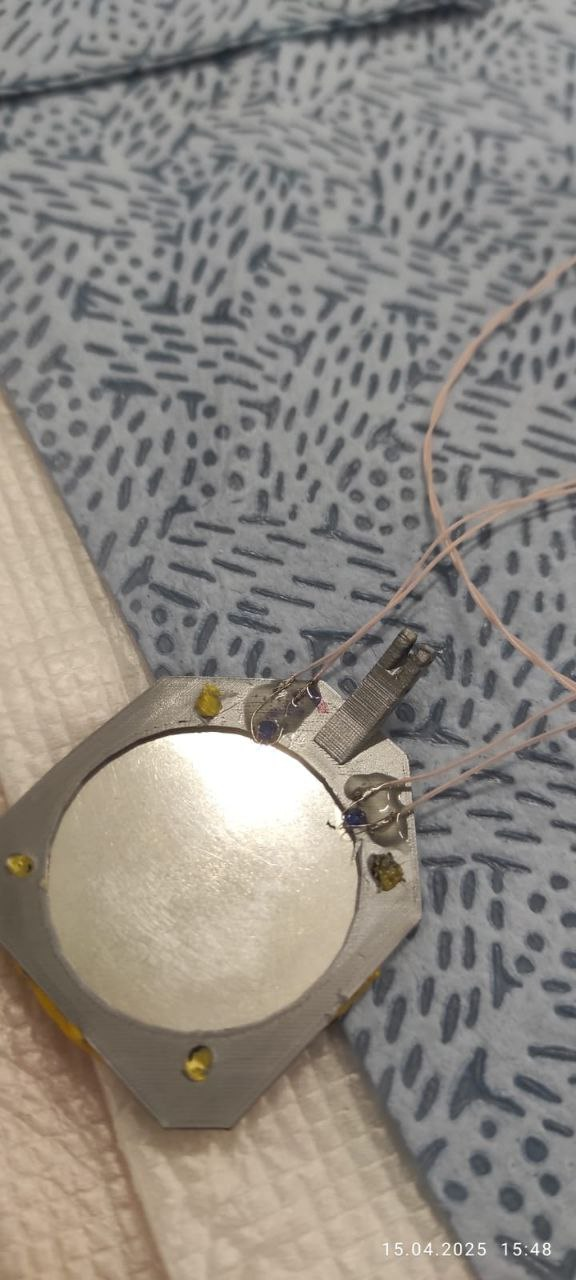 PT100 temperature sensors
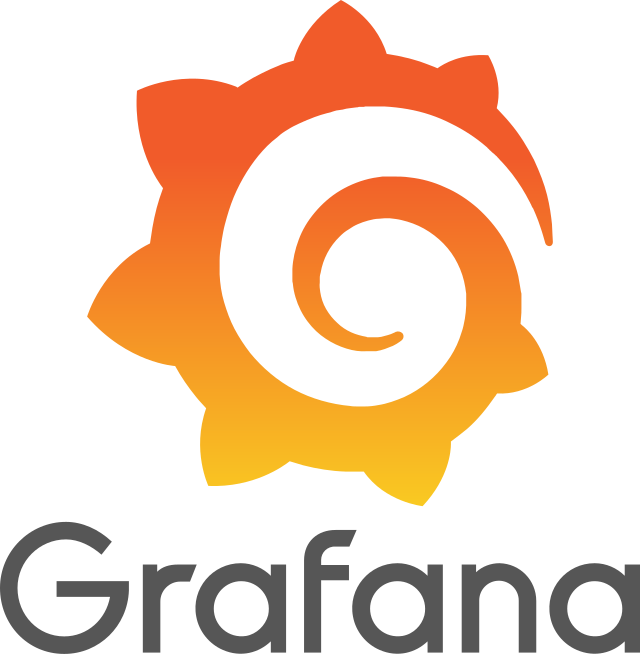 WB-MGEModbus – ethernet converter
MAI6 Measurement modules
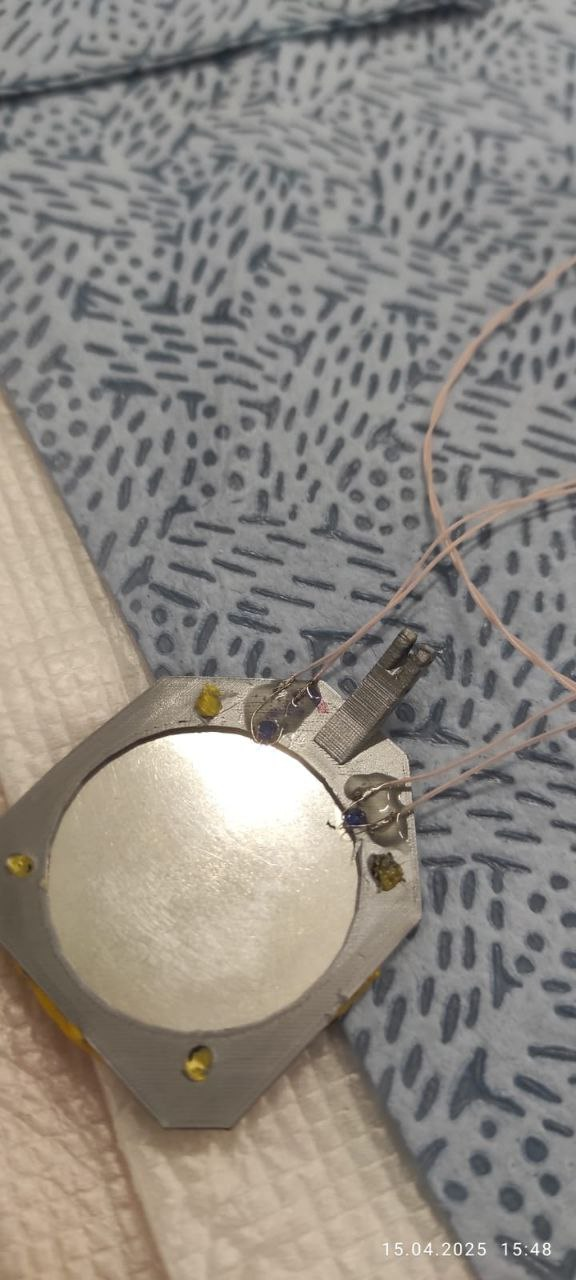 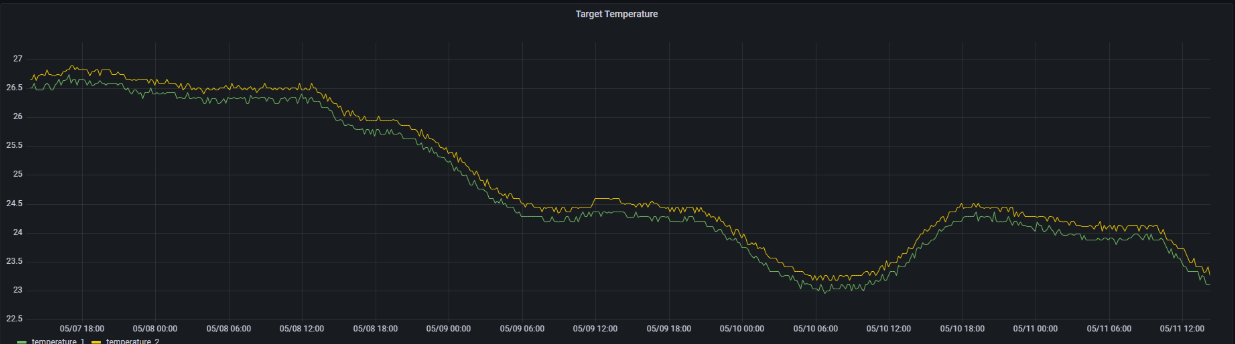 10/12
[Speaker Notes: Monitoring of the BM@N target has been expanded. In addition to the existing monitoring of the type of installed target, two temperature sensors were installed to monitor the condition of the target during the beam run]
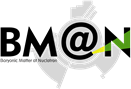 TOF400 upgrade
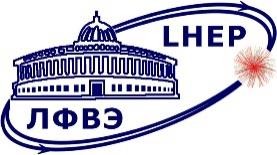 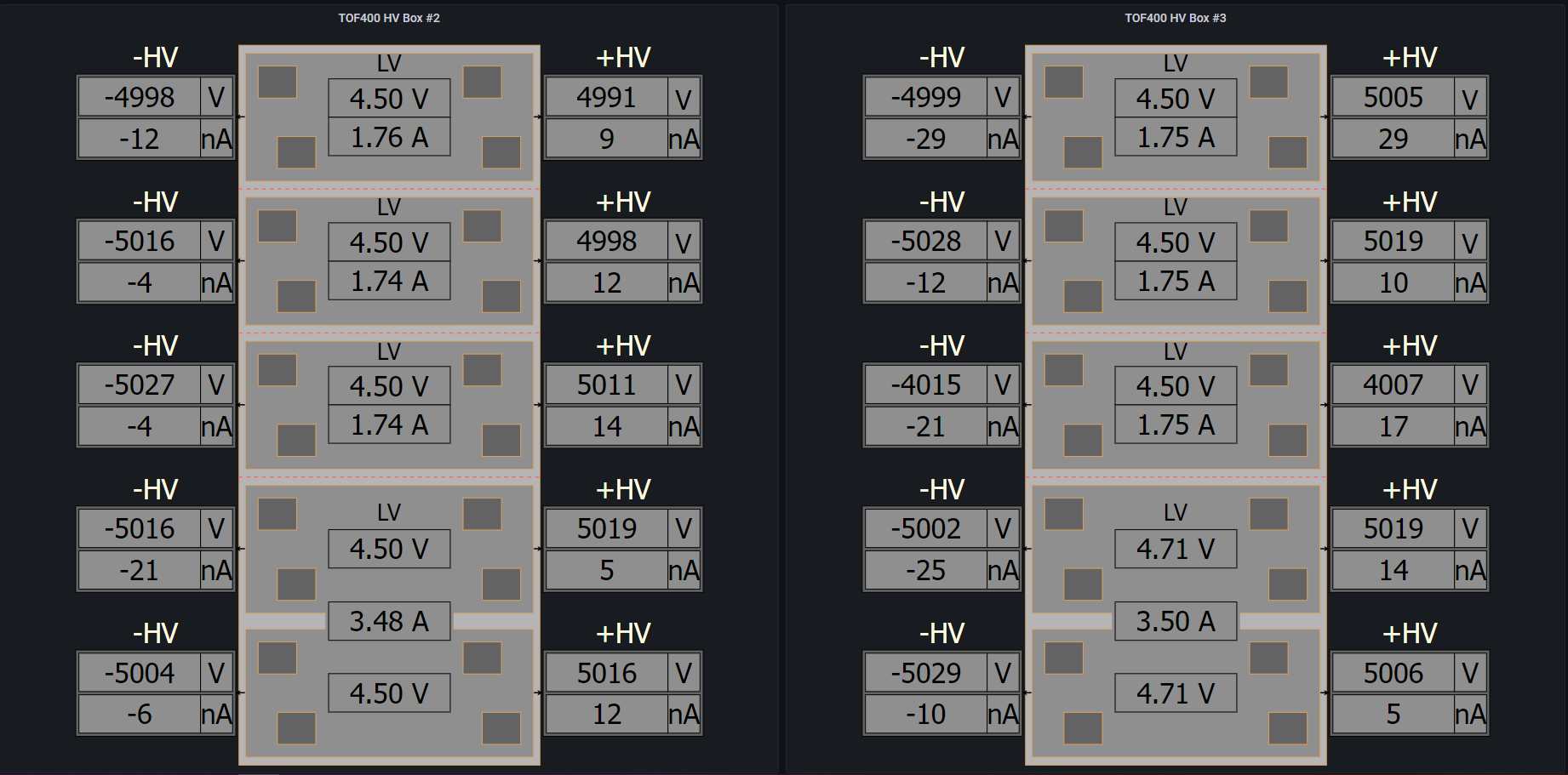 Currently awaiting the completion of the detector's assembly and configuration processes, as well as the finalization of the mappings.
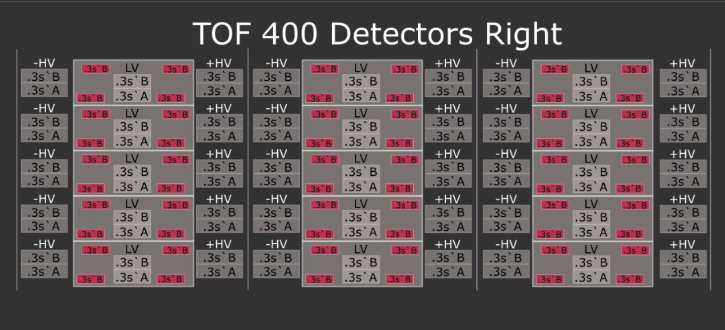 HV, LV, FEE and Gas systems are tested and integrated in the Slow Control System
11/12
[Speaker Notes: Due to the upgrade of the TOF400 detector, the SC system is changing configuration.TOF`s equipments ,like HV, LV and gas system, has been tested, but now we are waiting for the completing the assembly and configuration of the detector and the making of new HV, LV and electronics MAPPINGS.]
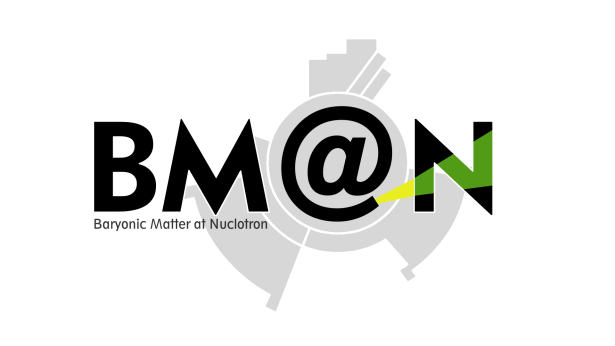 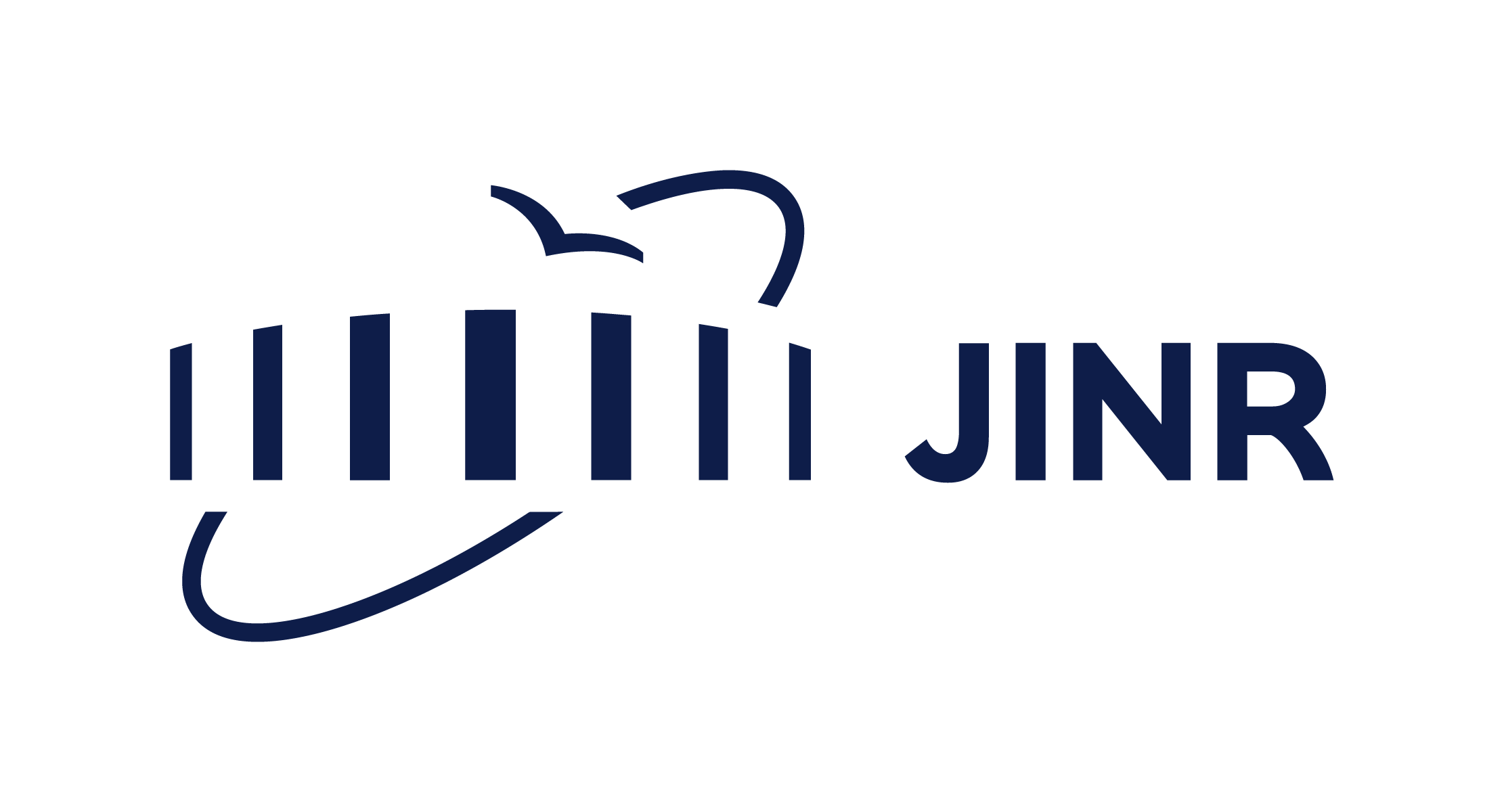 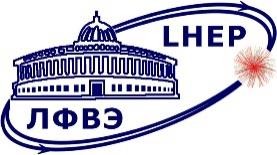 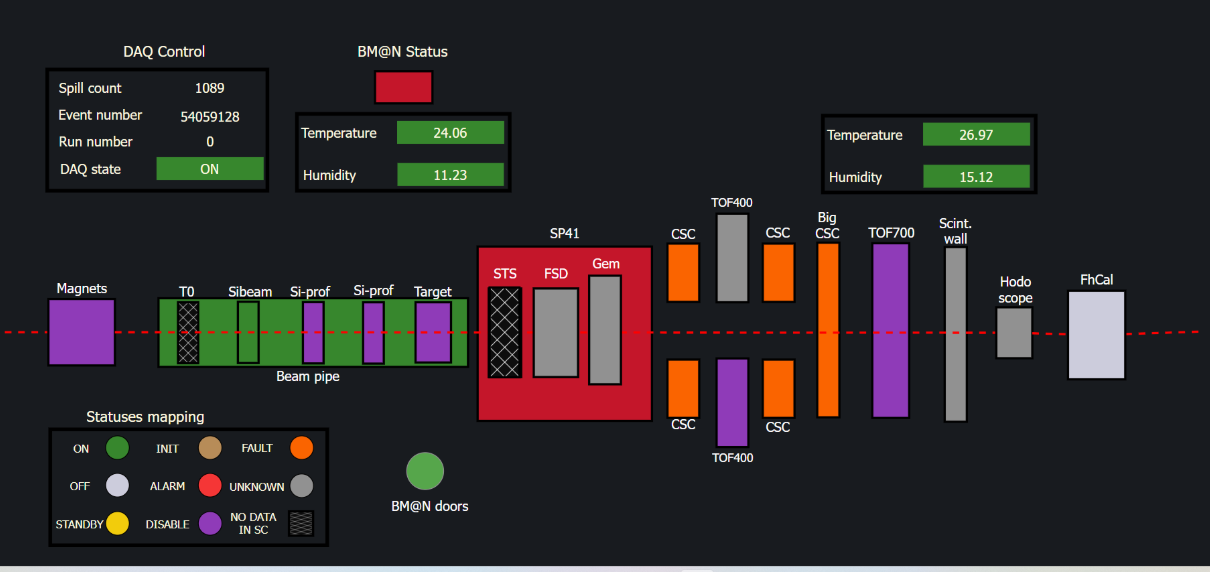 Thank You for attention
12/12
[Speaker Notes: Most of the CSC for BM@N detector systems, such as FSD, Sibeam, GEM, tof, FhCal and others, which are connected to the SC system were tested.]